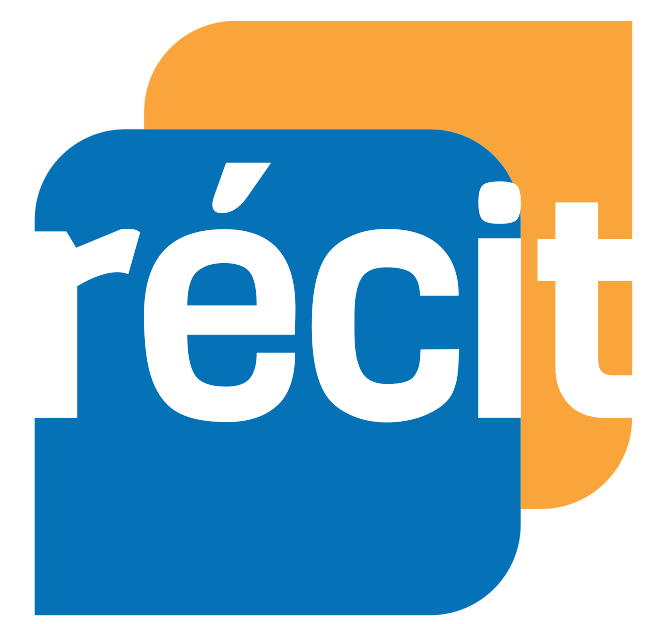 Mise en situation
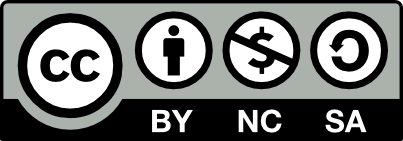 Présentation sous licence CC BY Récit MST-NC-SA
[Speaker Notes: sonya]
Facture avec 
rabais et taxes
1 article à 21$
2 articles à 6,50$
Rabais de 20%
Taxes de 15%
2
[Speaker Notes: stéphanie]
Élève 1
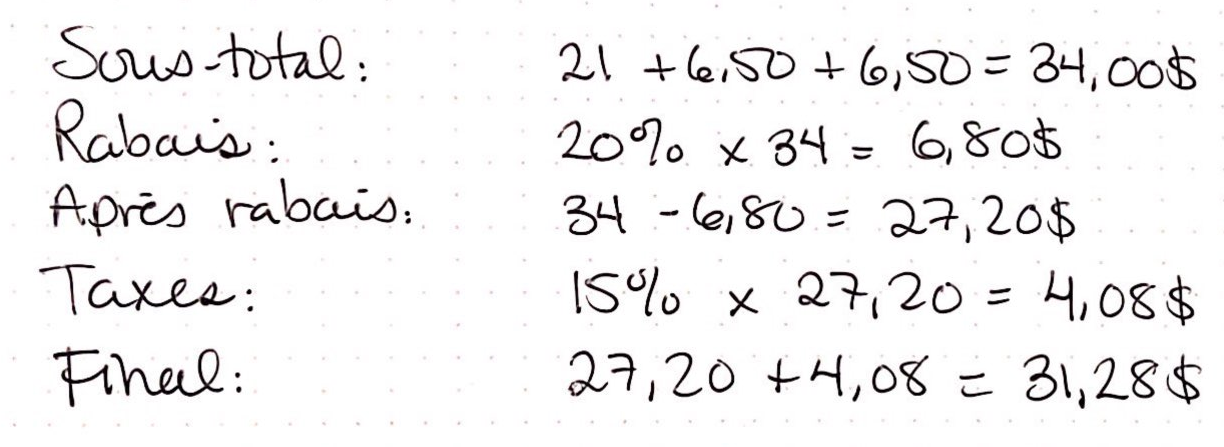 [Speaker Notes: stéphanie]
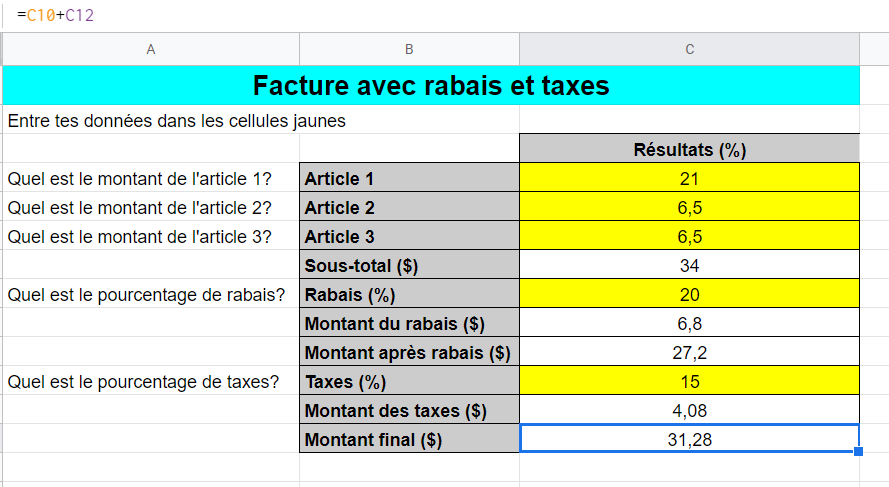 Élève 2
Lien vers le fichier
[Speaker Notes: stéphanie]
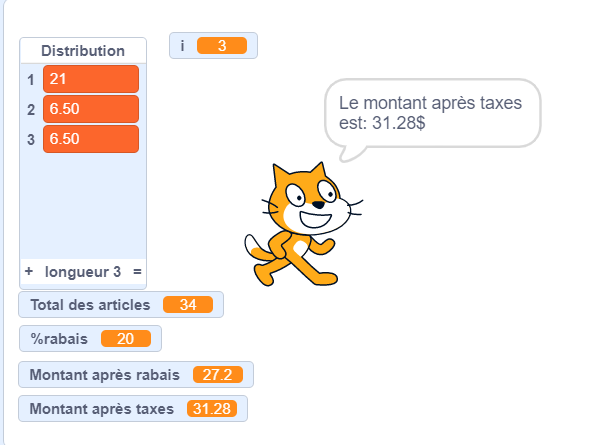 Élève 3
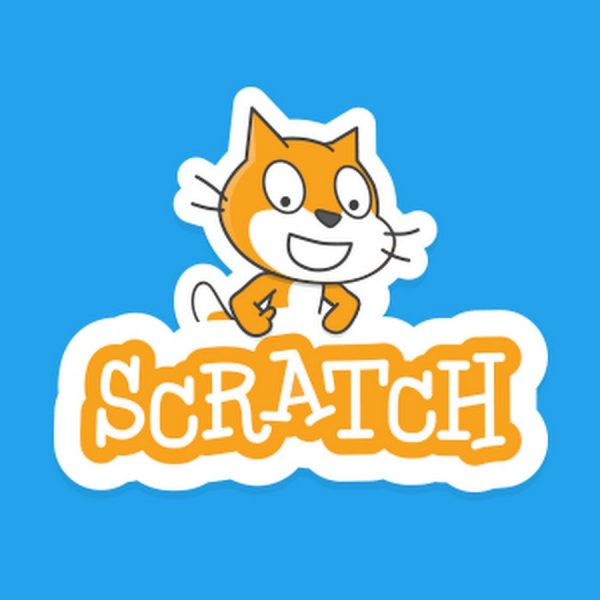 Lien vers le programme
[Speaker Notes: stéphanie]
La moyenne pondérée
6
[Speaker Notes: stéphanie]
Élève 1
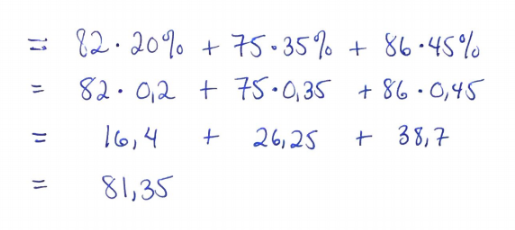 7
[Speaker Notes: stéphanie]
Élève 2
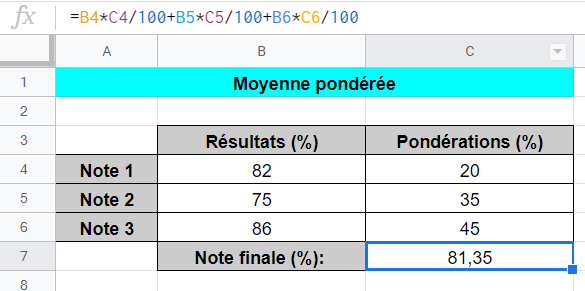 8
Lien vers le fichier
[Speaker Notes: stéphanie]
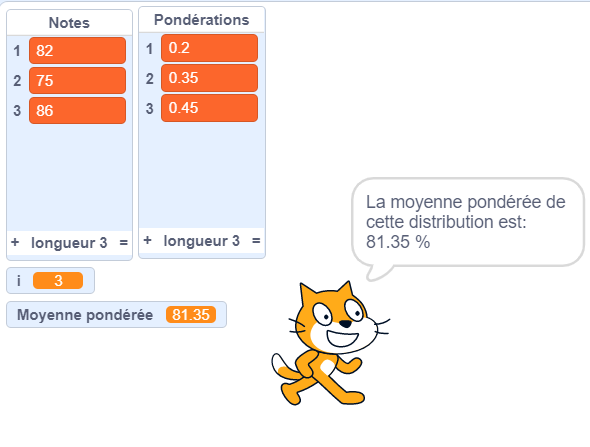 Élève 3
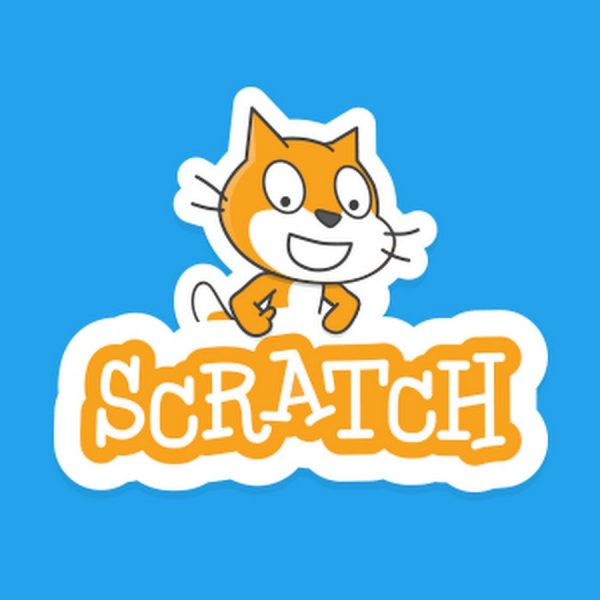 9
Lien vers le programme
[Speaker Notes: stéphanie]
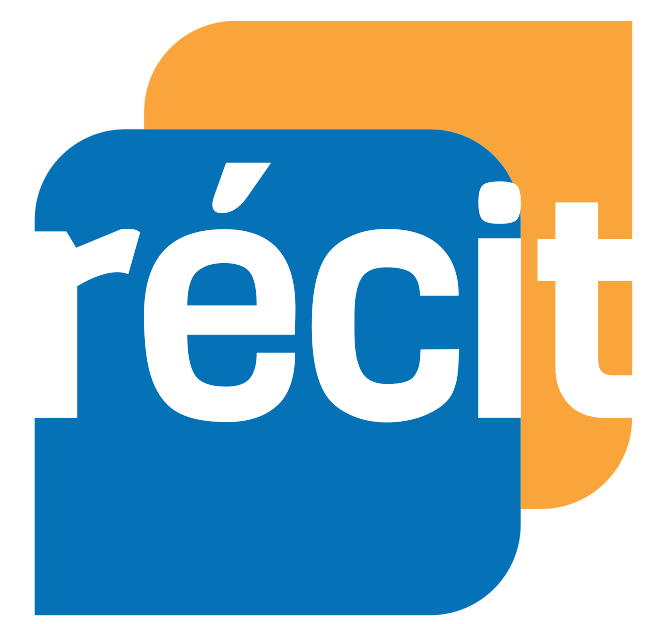 10 questions

Mettez vos réponses en commentaire
10
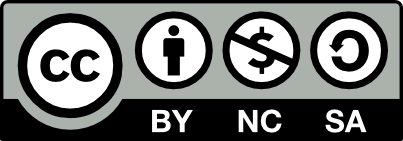 Présentation sous licence CC BY Récit MST-NC-SA
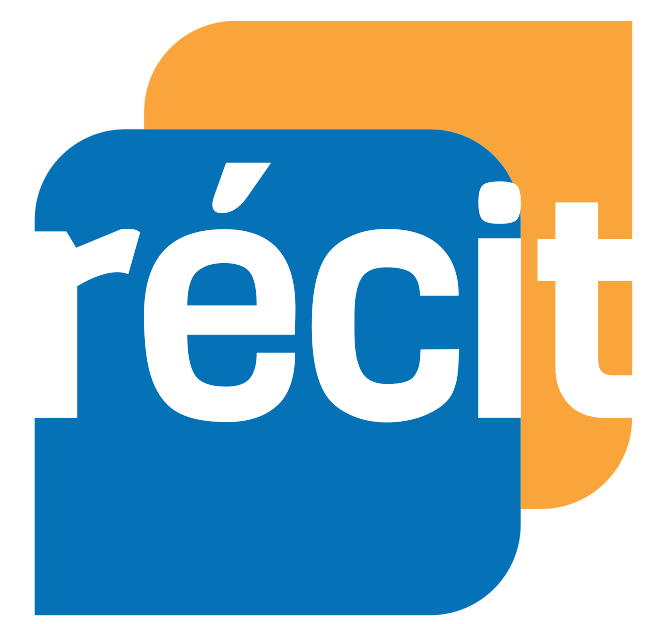 Q1.
Quel élève a le mieux compris le concept mathématique?
11
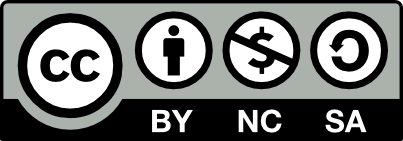 Présentation sous licence CC BY Récit MST-NC-SA
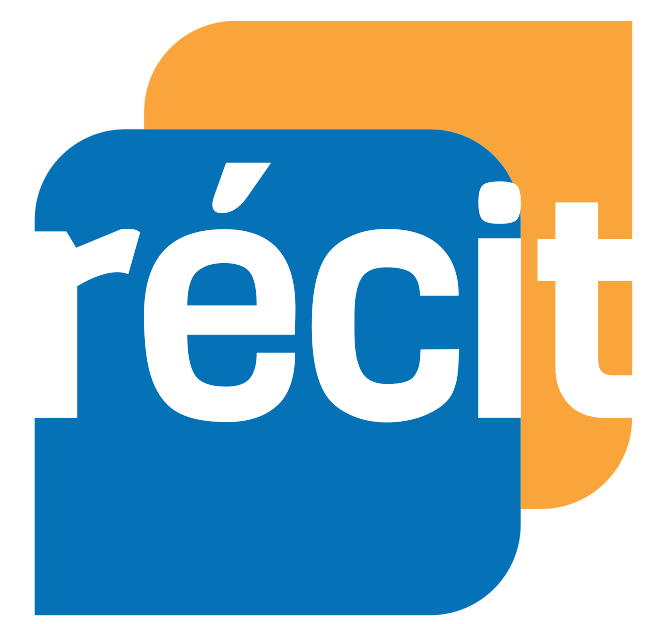 Q2.
Quel élève risque de mieux se souvenir du concept mathématique appris dans les années suivantes?
12
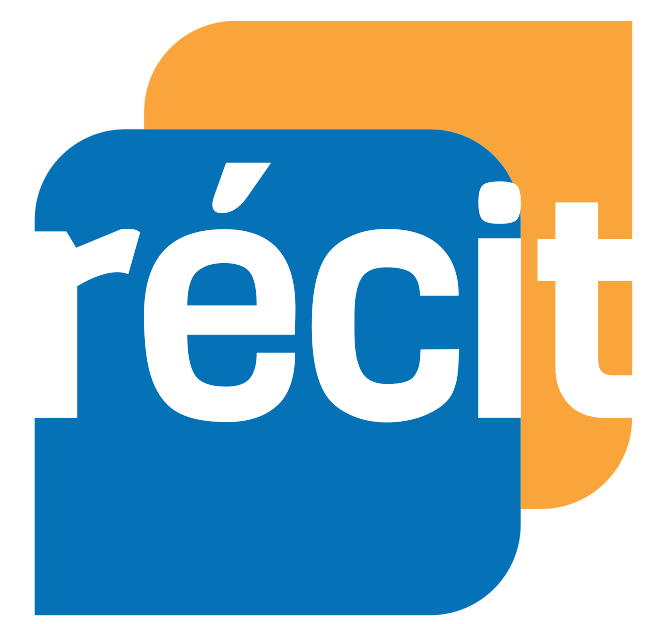 Q3.
Quel élève a davantage été placé en situation de résolution de problème?
13
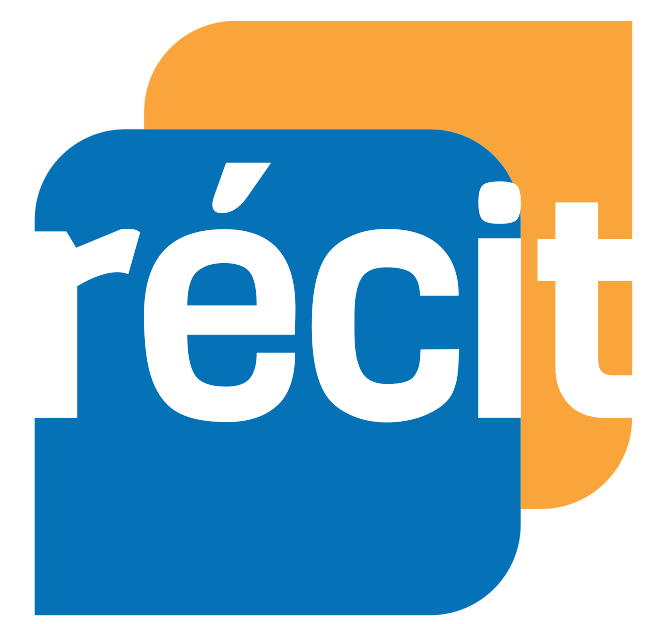 Q4.
Quel élève a davantage utilisé son raisonnement, sa créativité?
14
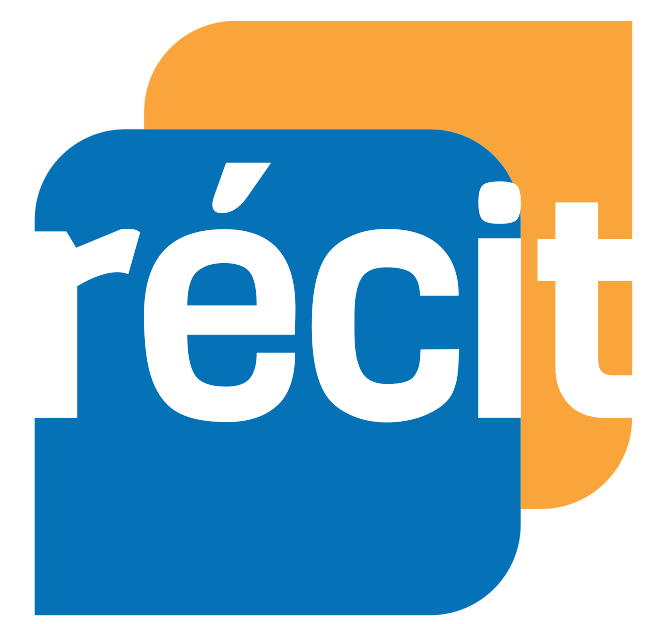 Q5.
Quel élève a davantage développé des compétences utiles au 21e siècle?
15
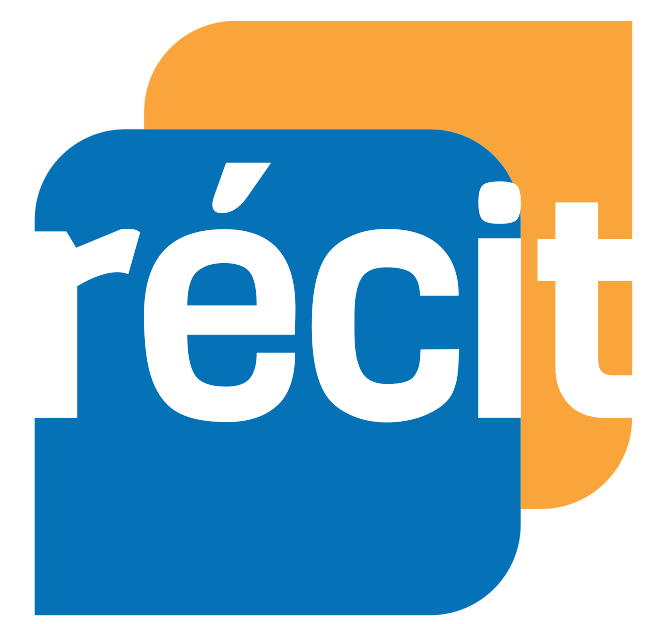 Q6.
Et que dire de la pensée algébrique? 
De la pensée algorithmique? 
De la pensée informatique? 
De la généralisation d’un calcul? 
Du traitement d’un grand nombre de données?
16
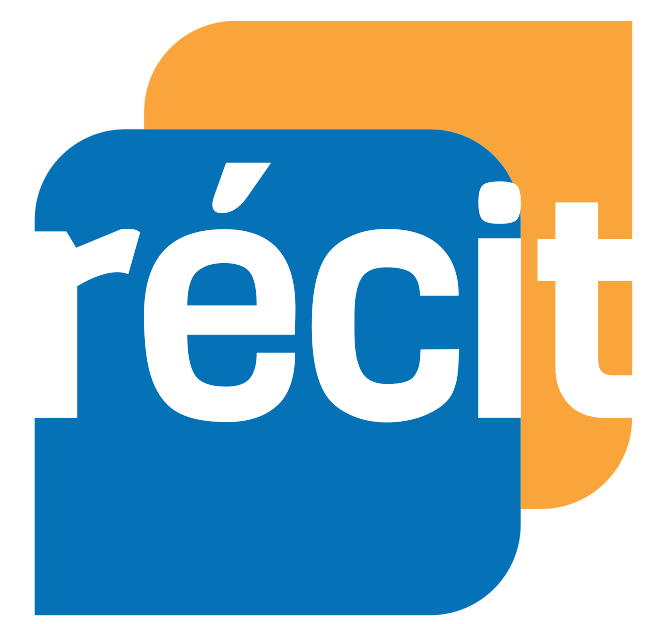 Q7.
Est-ce réaliste de demander à un élève d’utiliser ces technologies pour effectuer ces calculs en 2019? En 2020? En 2025?
17
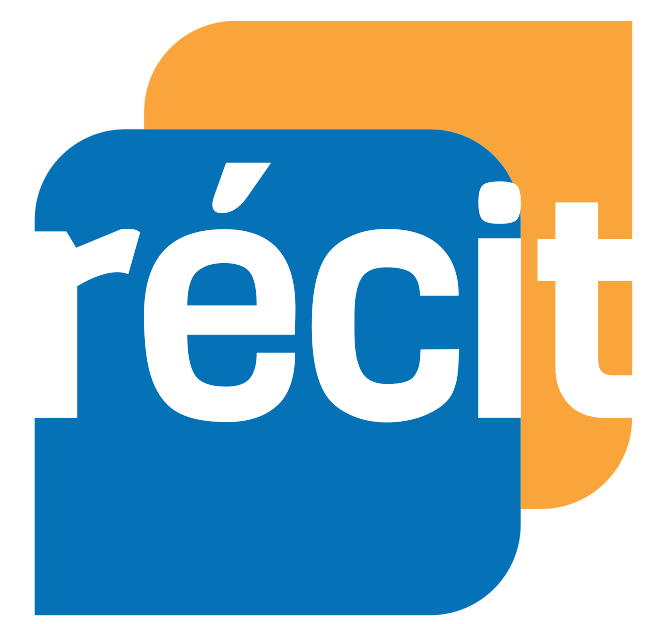 Q8.
Est-ce que les 3 méthodes pourraient cohabiter? Se compléter?
18
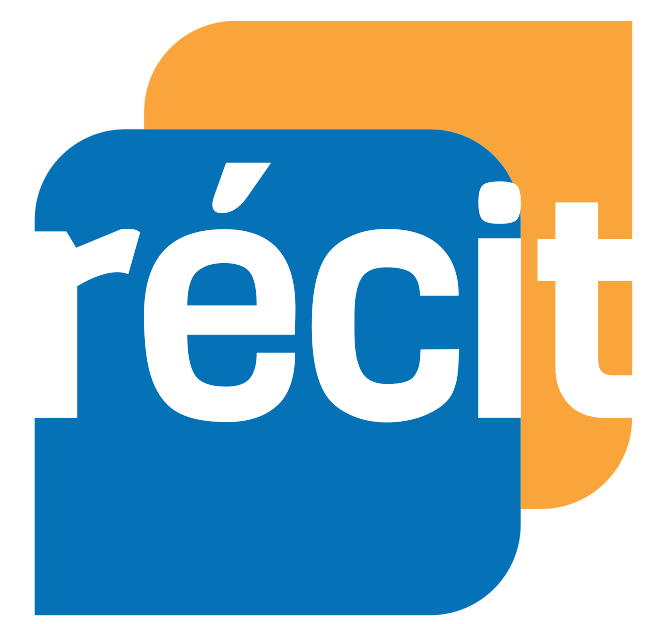 Q9.
Est-ce qu’une méthode devrait être priorisée?
19
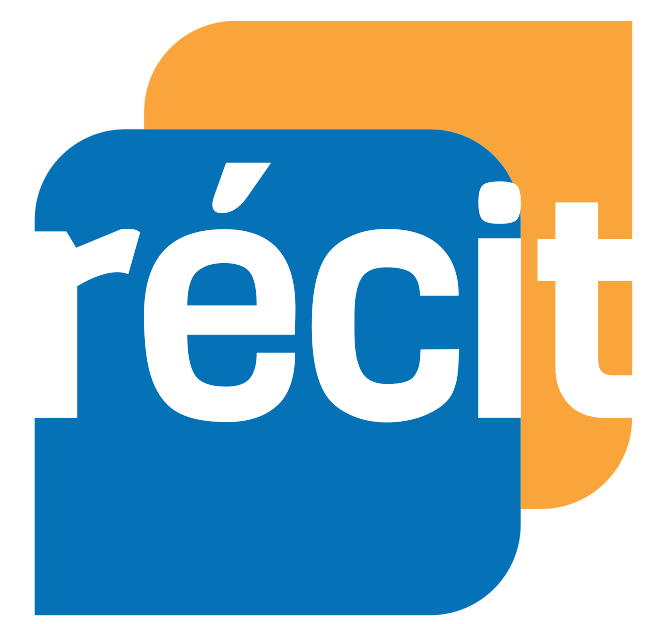 Q10.
Est-ce que l’élève pourrait choisir sa méthode?
20
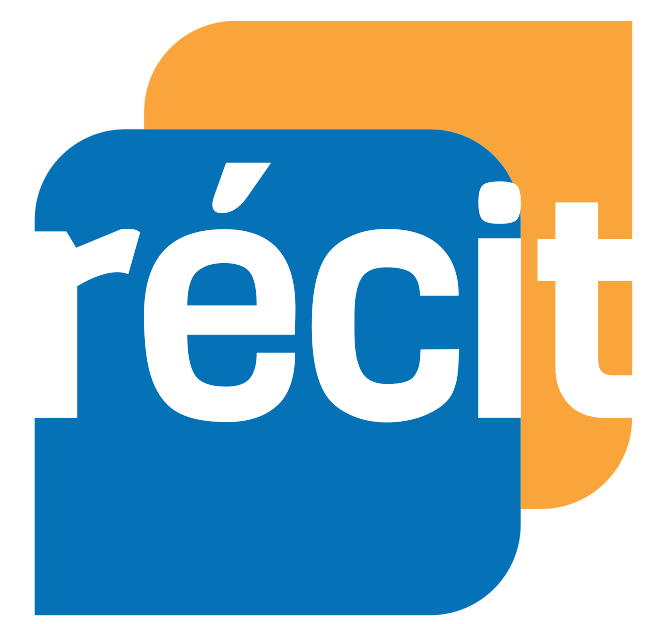 Les valeurs ajoutées de la programmation en classe… 

En résumé:

Résolution de problème, créativité, pensée algorithmique, pensée algébrique, capacité de séquencement, raisonnement logique, engagement, mode d’expression, etc.
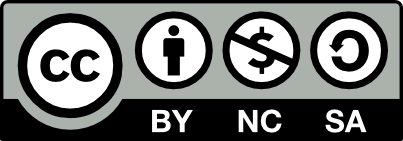 Présentation sous licence CC BY Récit MST-NC-SA
[Speaker Notes: stéphanie]